http://uia.fnplzen.cz/
Immune system and its importance for homeostasis. 
Component parts of the immune system and their cooperation.

Barrier functions of the human body and defense mechanisms.

Non-specific cellular and humoral immune mechanisms.

Specific cellular and humoral immune mechanisms.

Phagocytosis and its importance for immunity.

Neutrophils, their ontogenesis and function.

Natural killer cells. Interferons. Characteristics and function.
Immune system and its importance for homeostasis. 
Component parts of the immune system and their cooperation.

Barrier functions of the human body and defense mechanisms.

Non-specific cellular and humoral immune mechanisms.

Specific cellular and humoral immune mechanisms.

Phagocytosis and its importance for immunity.

Neutrophils, their ontogenesis and function.

Natural killer cells. Interferons. Characteristics and function.
Functions of the immune system
Defense (infections) (immunodeficiencies)

Immune surveillance (tumors)


Autotolerance (autoimmunity) 

Correct function (allergy)
Immune system and its importance for homeostasis. 
Component parts of the immune system and their cooperation.

Barrier functions of the human body and defense mechanisms.

Non-specific cellular and humoral immune mechanisms.

Specific cellular and humoral immune mechanisms.

Phagocytosis and its importance for immunity.

Neutrophils, their ontogenesis and function.

Natural killer cells. Interferons. Characteristics and function.
Barrier functions
skin
 mucosa
 mucus
 tears
 enzymes
 pH
 flushing of fluids 
 vomiting
 diarrhea
Immune system and its importance for homeostasis. 
Component parts of the immune system and their cooperation.

Barrier functions of the human body and defense mechanisms.

Non-specific cellular and humoral immune mechanisms.

Specific cellular and humoral immune mechanisms.

Phagocytosis and its importance for immunity.

Neutrophils, their ontogenesis and function.

Natural killer cells. Interferons. Characteristics and function.
non-specific                     specific

Cellular   granulocytes		           T lymphocytes 
               monocytes-macrophages 
                DC, NK cells

Humoral  complement                      antibodies
                 IFN  
                 other proteins (CRP,MBL..)
Immune system and its importance for homeostasis. 
Component parts of the immune system and their cooperation.

Barrier functions of the human body and defense mechanisms.

Non-specific cellular and humoral immune mechanisms.

Specific cellular and humoral immune mechanisms.

Phagocytosis and its importance for immunity.

Neutrophils, their ontogenesis and function.

Natural killer cells. Interferons. Characteristics and function.
Specific immunity


Adaptive – in response to antigens (e.g. infectious agents)

Is not innate

T and B lymphocytes, immunoglobulins

Immunological memory
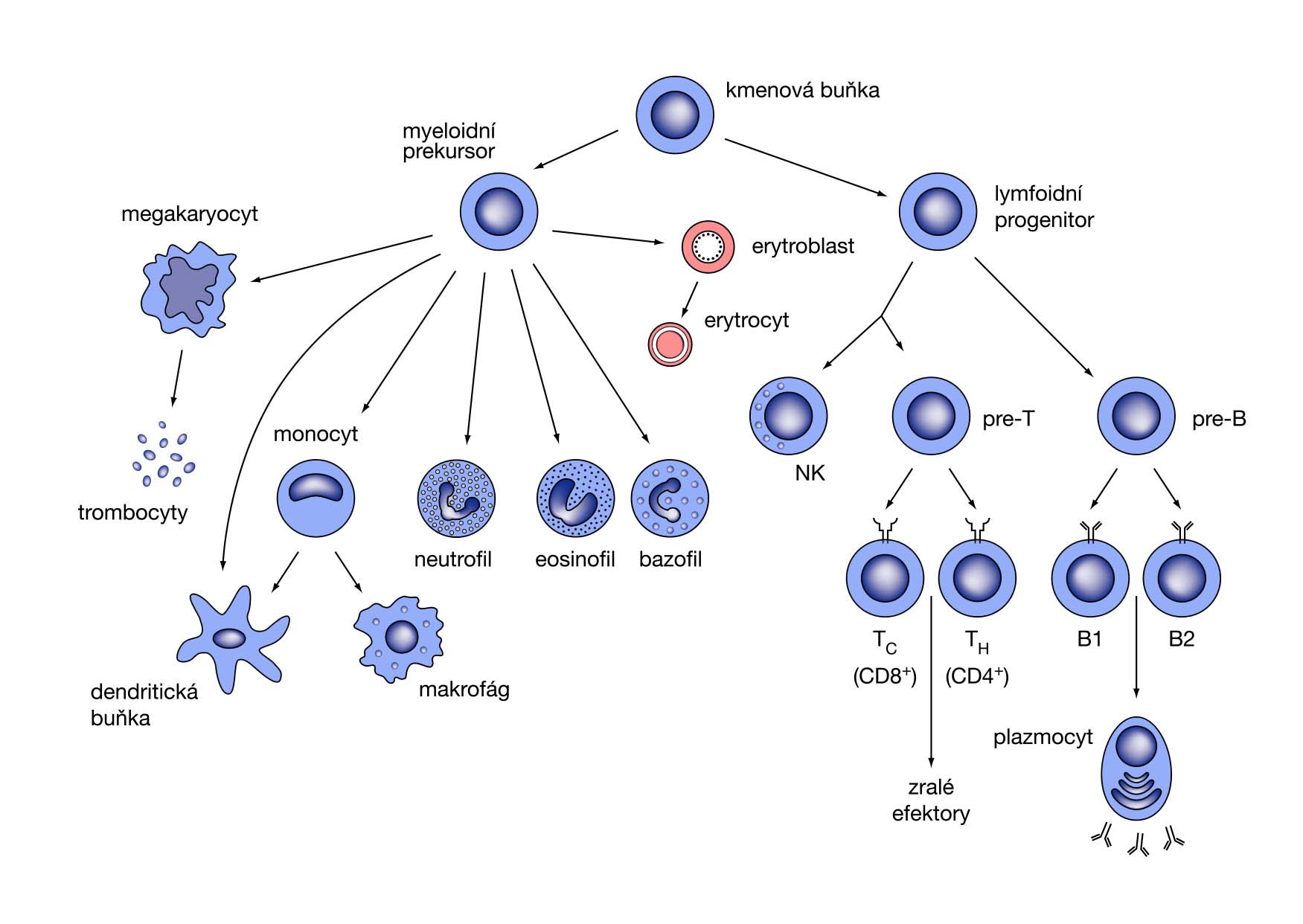 Cooperation between specific and non-specific immunity
Example of adhezive interactions – diapedesis of  neutrophils
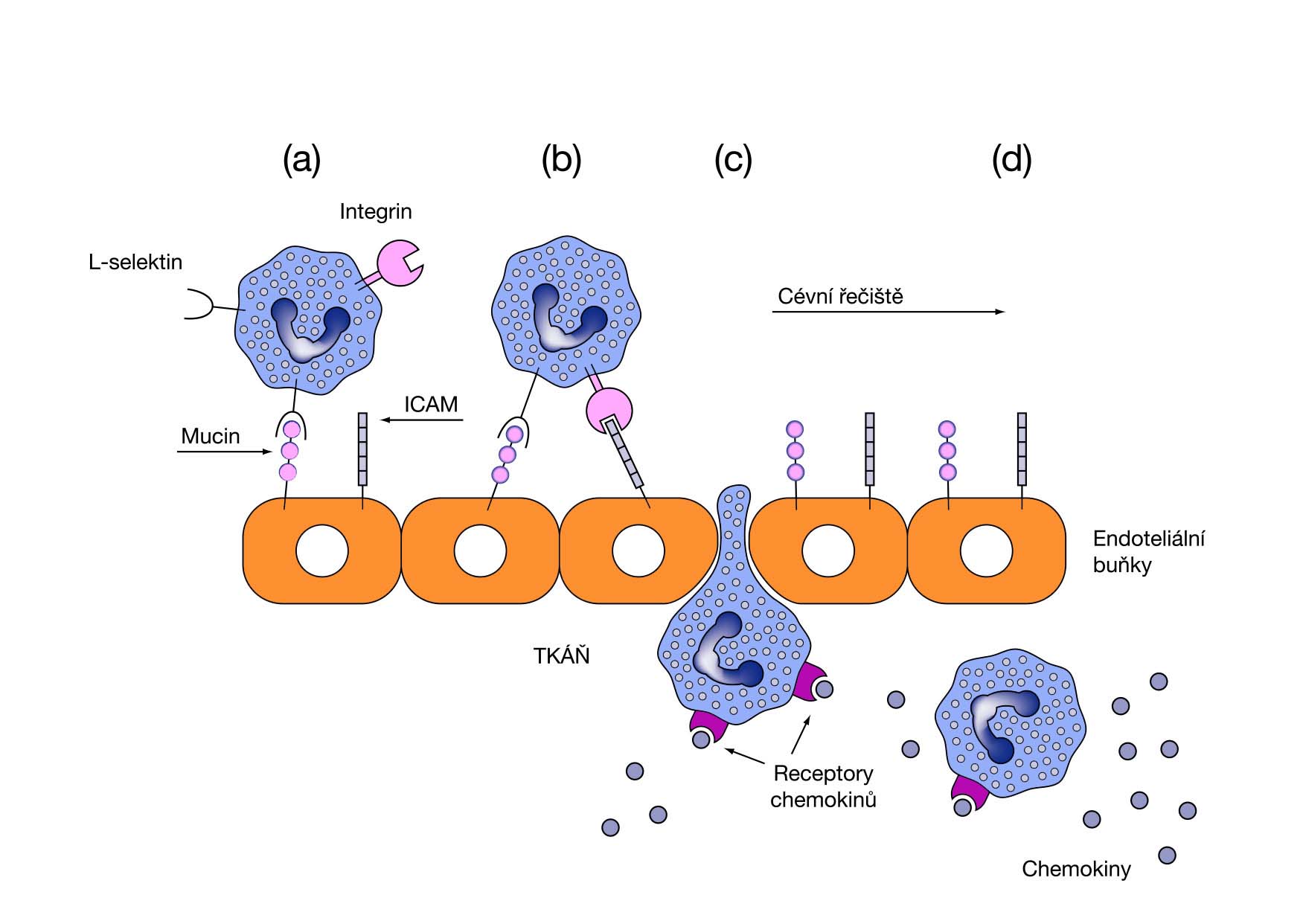 obr.4
Immune system and its importance for homeostasis. 
Component parts of the immune system and their cooperation.

Barrier functions of the human body and defense mechanisms.

Non-specific cellular and humoral immune mechanisms.

Specific cellular and humoral immune mechanisms.

Phagocytosis and its importance for immunity.

Neutrophils, their ontogenesis and function.

Natural killer cells. Interferons. Characteristics and function.
Phagocyting cells
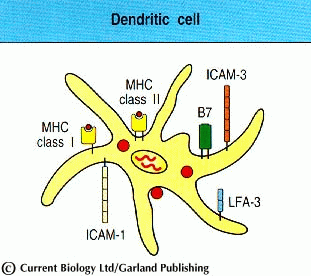 Process of phagocytosis
Migration - diapedesis, chemotaxis
Recognition - PAMP, TLR, opsonization (FcR, CR)
Ingestion
Intracellular degradation
(Antigen presentation)
Immune system and its importance for homeostasis. 
Component parts of the immune system and their cooperation.

Barrier functions of the human body and defense mechanisms.

Non-specific cellular and humoral immune mechanisms.

Specific cellular and humoral immune mechanisms.

Phagocytosis and its importance for immunity.

Neutrophils, their ontogenesis and function.

Natural killer cells. Interferons. Characteristics and function.
Neutrophils
The most prevalent leukocytes (cca 70%)
Granulocytes
Staining with H&E – pink gray
Segmented nucleus (2-5 seg.), granules in cytoplasm
Active in defense against extracellular microbes
Neutrophils
Half-life in circulation cca 12 h.

After activation - margination (movement close to vessel wall) → rolling (selectins) → adhesion to endothelium (integrins) → diapedesis (integrins) → chemotaxis (movement to the site of inflammation against the concentration gradient of chemotaxins - IL-8, IFN-g, C5a) → binding to the foreign particle
Neutrophils - phagocytosis
Interaction with molecules on the surface of microbes (PAMPs, lectin interactions, TLR binding to some microbial surface structiures)
Opsonization (= enhancement of binding of phagocytes to the microbe) – with help of Ig, complement components, CRP, MBL
Neutrophils - phagocytosis
Engulfing of the microorganism → formation of a vesicle (phagosome) → fuse with lysosome → phagolysosome

Formation of phagosome depends on activity of contractile cytoplasmic proteins
Neutrophils – intracellular destruction of microorganisms
1/ Oxygen independent systems

Substances contained in granules 
Cathepsin, lysozym → hydrolyse of the cell wall of microorganisms 
Defensins → formation of perforations in the microbial membrane
Neutrophils – intracellular destruction of microorganisms
2/ Oxygen dependent systems

Oxidative burst
NADPH oxidase system → formation of highly reactive oxygen radicals (hydrogen peroxide, superoxide anion, singlet oxygen, hydroxyle radicals)
Defect of this system - CGD
Neutrophils – intracellular destruction of microorganisms
2/ Oxygen dependent systems

Myeloperoxidase – catalyses peroxidation of the surface molecules of moicroorganosms in presence of toxic oxygen metabolites
Macrophages
Intracellular destruction of microorganisms mainly by means of NO syntethase (the system is stimulated by IFN-g and TNF)
Production of: lysozym, some complement components, oxygen metabolites (H2O2, NO), regulators of cellular function (IL-1, IFN-a), arachidonic acid metabolites, endogenous pyrogens
Immune system and its importance for homeostasis. 
Component parts of the immune system and their cooperation.

Barrier functions of the human body and defense mechanisms.

Non-specific cellular and humoral immune mechanisms.

Specific cellular and humoral immune mechanisms.

Phagocytosis and its importance for immunity.

Neutrophils, their ontogenesis and function.

Natural killer cells. Interferons. Characteristics and function.
Natural killers (NK cells)
Subset of granular lymphocytes different from T- and B-lymphocytes
Cytotoxic for tumor cells and virally infected cells
Important in defense against some bacteria, fungi and parasites
Participate in antibody dependent cellular cytotoxicity reactions (ADCC)
Non MHC restricted (= NK cells need not recognize MHC molecules on the target cell)
Natural killers
Kill the target cell after contact with help of perforins (perforate the membrane, abnormal ion influx, depolarization, leakage of metabolites, destruction of the target cell)
NK cells are protected against the effect of perforins by means of protectin which is present in their membrane
Interferons
Proteins inducing anti-viral activity of cells
2 basic types: 

a/ type I: IFN-a (macrophages etc.)
              IFN-b (fibroblasts)
b/ type II: IFN-g (T-lymphocytes)
Function of interferons
Induction of enzymes with anti-viral effects (proteinkinases, oligonukleotidpolymerases - interference with viral mRNA translation)
Activate T-lymphocytes
Activate macrophages
Enhance cytotoxic activity of NK cells
Proteins of the accute phase of inflammation
C-reactive protein (CRP)
MBL (manose binding lectin)
Orosomucoid
Alfa-2-macroglobulin 

Synthetized in liver in response to proinflammatory cytokines (IL-1,6,TNF)
Opsonins
Markers of accute inflammation